মাল্টিমিডিয়া ক্লাসে সকলকে স্বাগতম
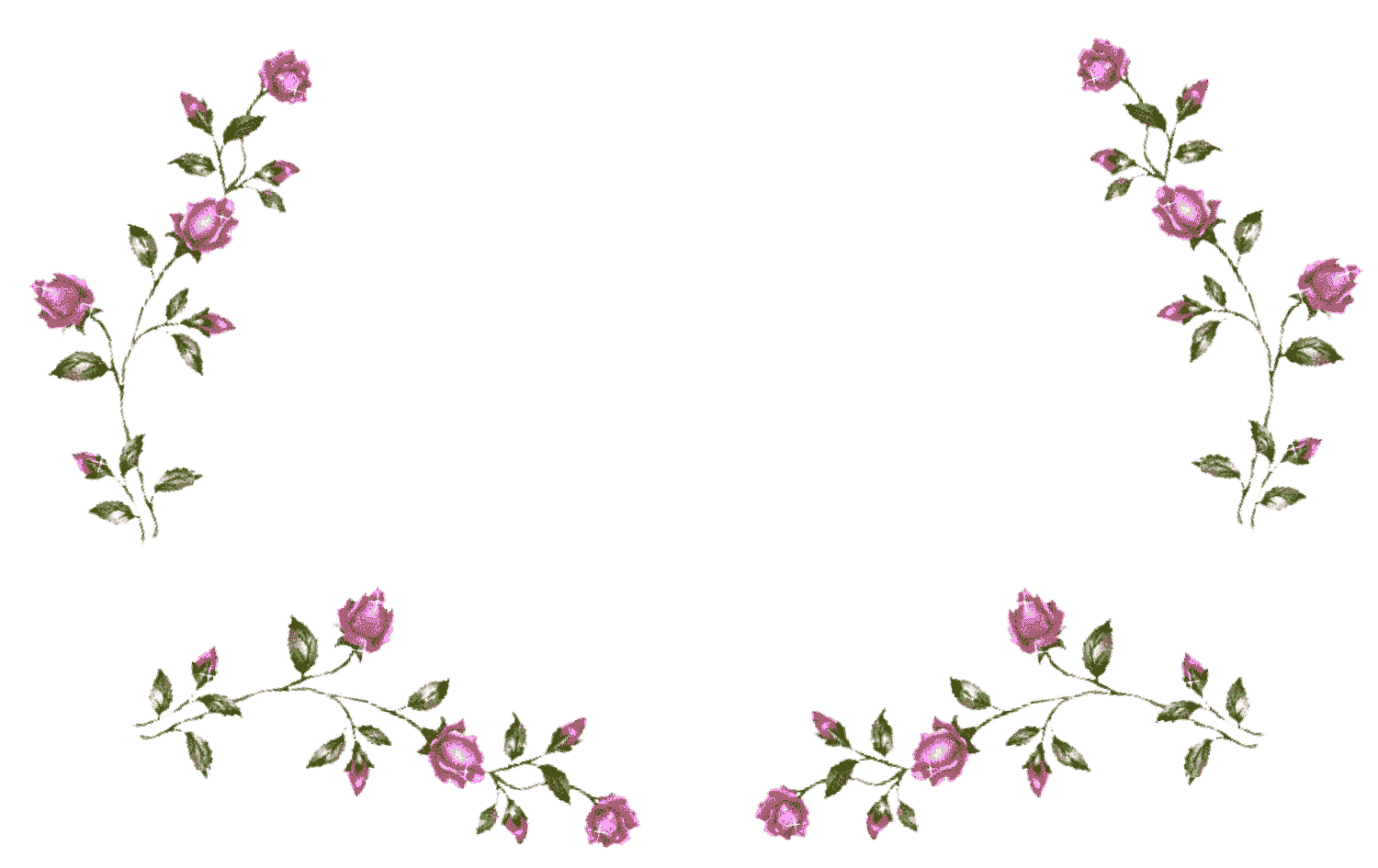 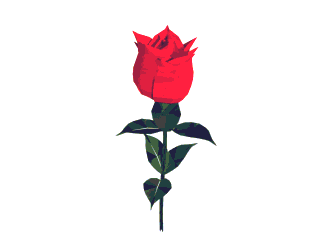 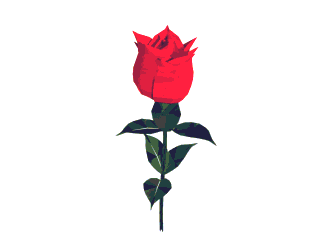 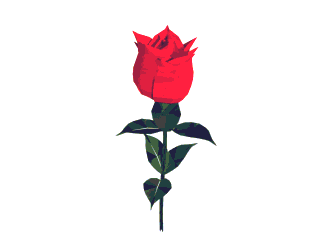 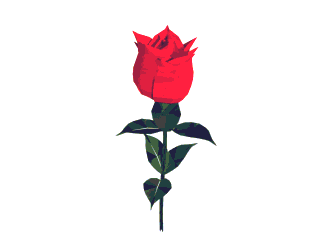 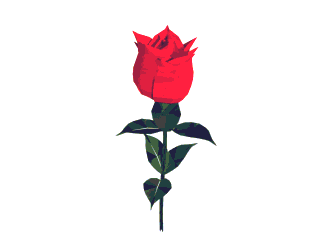 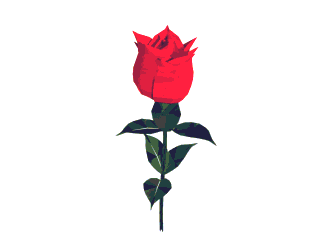 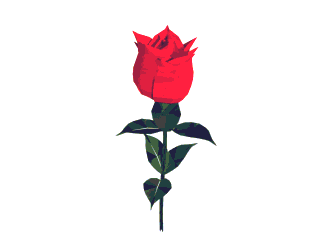 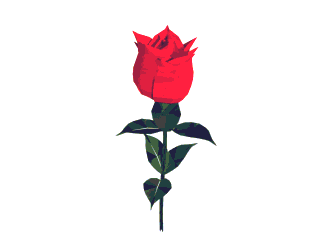 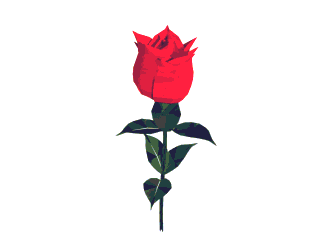 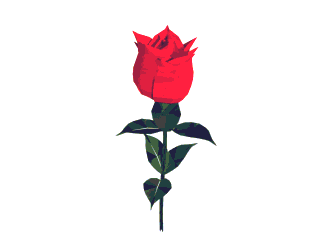 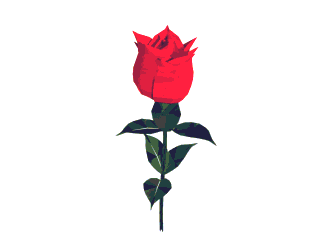 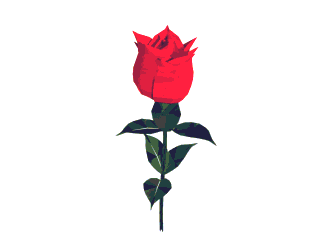 পরিচিতি
শিক্ষক পরিচিতি

মদিনা খাতুন
সহকারী শিক্ষক (আইসিটি)
লক্ষ্মীপুর দ্বিমুখী উচ্চ বিদ্যালয়,
কুলিয়ারচর, কিশোরগঞ্জ।
পাঠ পরিচিতি

শ্রেণি : দশম
বিষয় : তথ্য ও যোগাযোগ প্রযুক্তি
অধ্যায় : পঞ্চম
সময় : ৫০ মিনিট
এগুলো হচ্ছে বিভিন্ন ধরনের মিডিয়ার ছবি
নিচের ছবিগুলো দেখ এবং বল এগুলো কিসের ছবি?
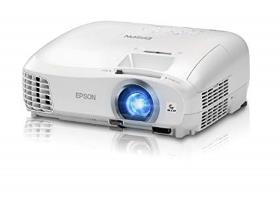 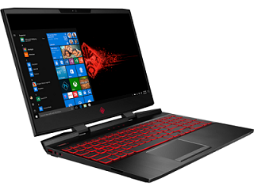 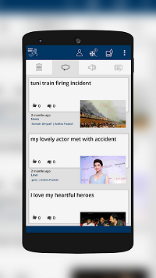 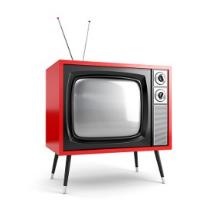 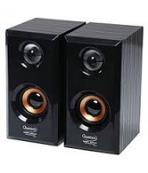 আজকের পাঠ-------
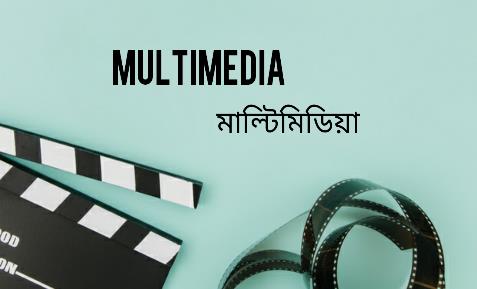 মাল্টিমিডিয়ার ধারণা
শিখনফল
এই পাঠ শেষে শিক্ষার্থীরা ------

 মাল্টিমিডিয়া কী তা বলতে পারবে;

 মাল্টিমিডিয়ার মাধ্যম সমূহ লিখতে পারবে;

মাল্টিমিডিয়ার ব্যবহারের ক্ষেত্র সমূহ চিহ্নিত করতে পারবে।
নিচের ছবিগুলো দেখ এবং বল  এগুলো কিসের ছবি?
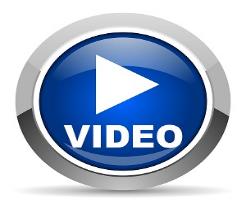 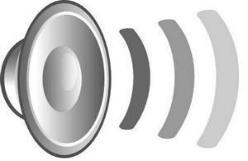 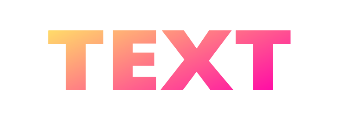 টেক্সট
অডিও
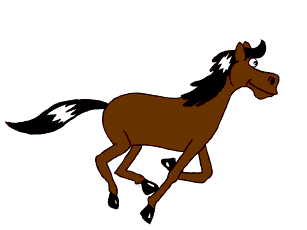 ভিডিও
অ্যানিমেশন
মাল্টি শব্দের অর্থ বহু আর মিডিয়া শব্দের অর্থ মাধ্যম অর্থাৎ মাল্টিমিডিয়া শব্দের অর্থ বহুমাধ্যম। কোন বিষয়কে উপস্থাপনের জন্য টেক্সট, অ্যানিমেশন, অডিও এবং ভিডিও এর সমন্বিত রূপকে মাল্টিমিডিয়া বলে।
একক কাজ
সময় : ৩ মিনিট
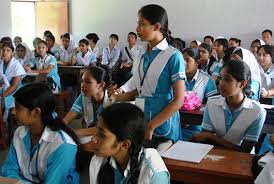 মাল্টিমিডিয়া বলতে কী বুঝায়?
মাল্টিমিডিয়ার মাধ্যম সমূহ
ল্যাপটপ
সাউন্ড বক্স
কম্পিউটার
ট্যাবলেট ফোন
প্রজেক্টর
টিভি
মাল্টিমিডিয়ার প্রধান মাধ্যমসমূহ
ইন্টার অ্যাকটিভ কম্পিউটিং
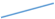 ভিডিও
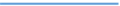 মাল্টিমিডিয়ার প্রধান মাধ্যমসমূহ
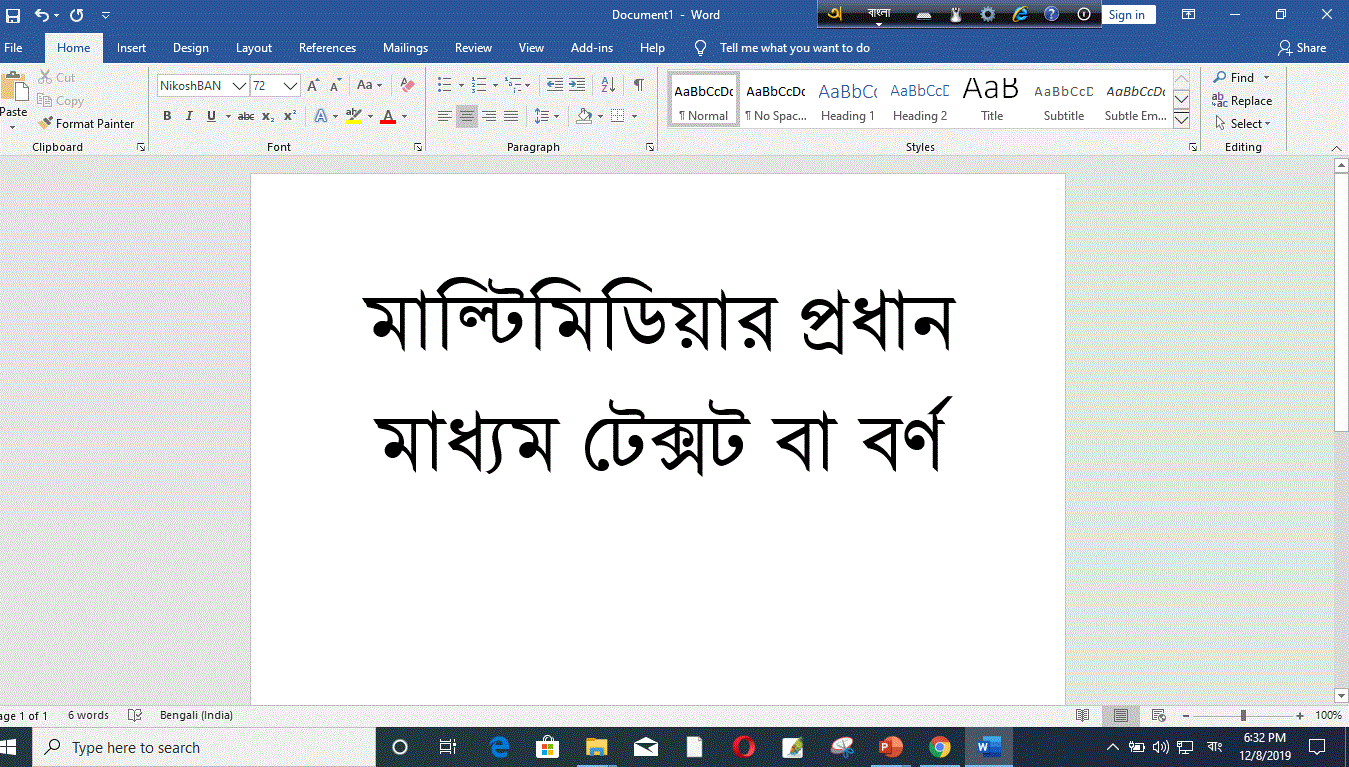 ১। টেক্সট বা বর্ণ
১। সারা দুনিয়াতেই টেক্সটের যাবতীয় কাজ কম্পিউটারে হয়ে থাকে।
মাল্টিমিডিয়ার প্রধান মাধ্যমসমূহ
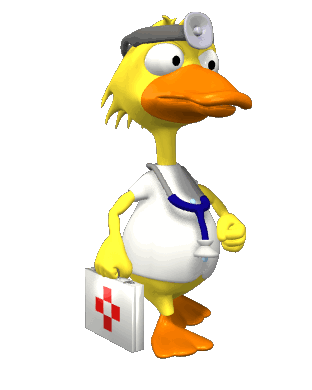 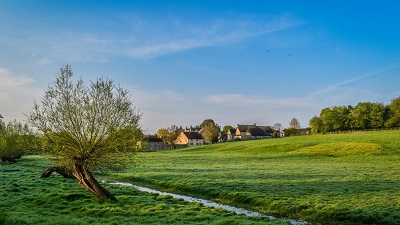 ২। চিত্র বা গ্রাফিক্স
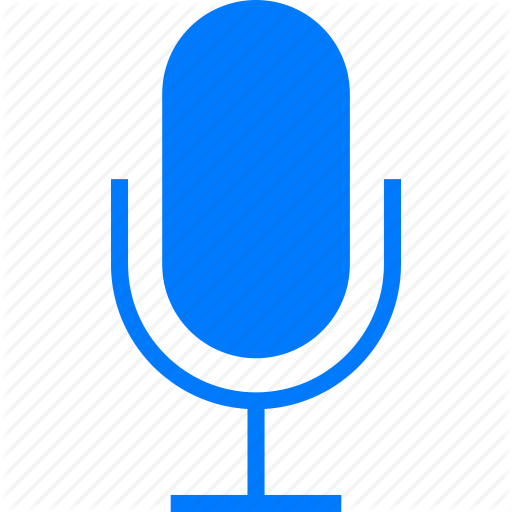 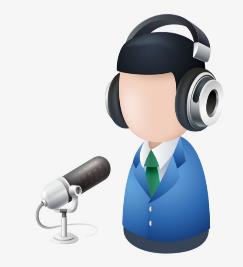 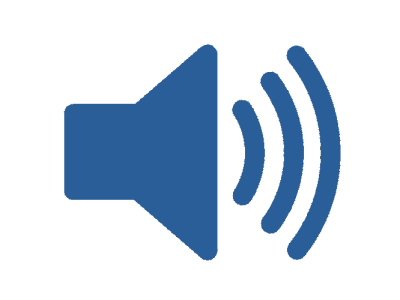 ৩। অডিও বা শব্দ
৪। ভিডিও
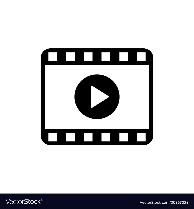 জোড়ায় কাজ
সময়ঃ 
৬ মিনিট
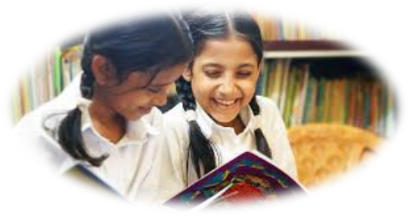 মাল্টিমিডিয়ার মাধ্যমসমূহের মধ্যে কোনটির ব্যবহার এখন সবচেয়ে বেশি সে সম্পর্কে ৫টি বাক্য লিখ।
শিক্ষাক্ষেত্রে মাল্টিমিডিয়ার ব্যবহার
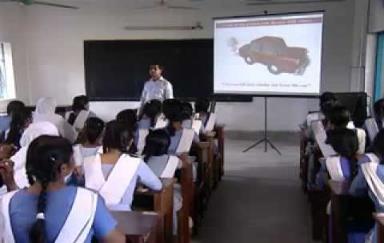 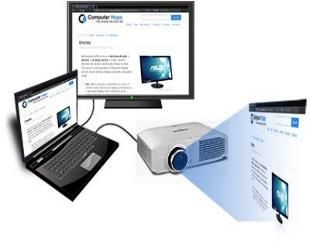 মাল্টিমিডিয়া ক্লাসরুম
ল্যাপটপ ও প্রজেক্টর
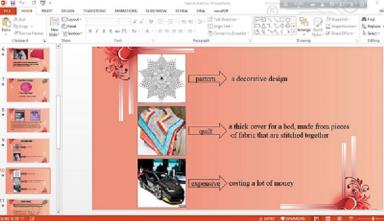 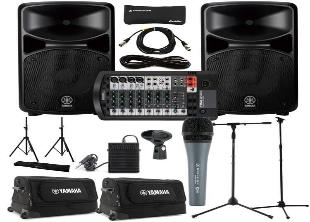 ডিজিটাল কন্টেন্ট
সাউন্ড সিস্টেম
বিনোদনে মাল্টিমিডিয়া
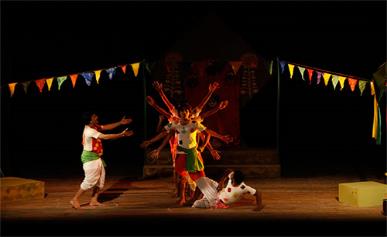 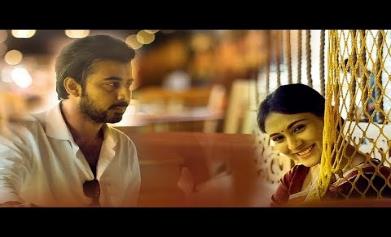 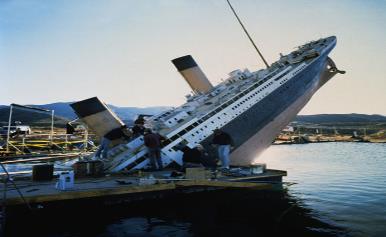 সিনেমা ও নাটককে প্রাণবন্ত করতে মাল্টিমিডিয়ার সাহায্যে স্পেশাল ইফেক্টের ব্যবহার
বিজ্ঞাপন ও ডিজিটাল প্রকাশনায় মাল্টিমিডিয়া
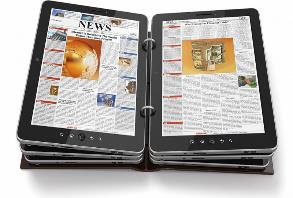 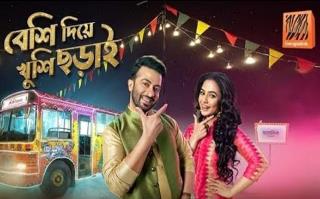 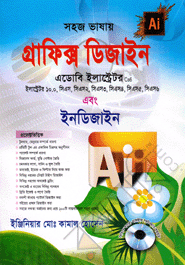 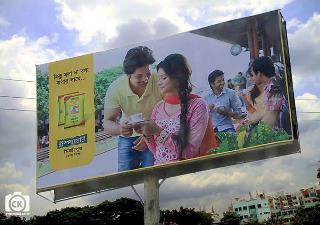 সফটওয়্যার ও গেমস এ মাল্টিমিডিয়ার ব্যবহার
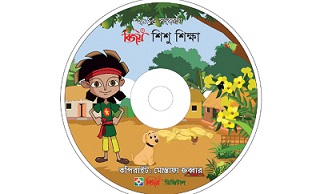 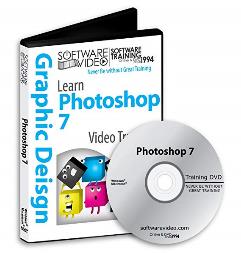 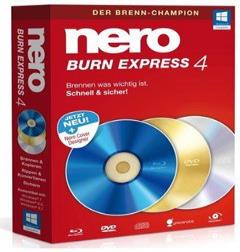 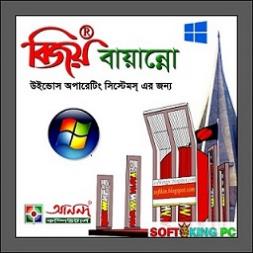 মাল্টিমিডিয়া সফটওয়্যার
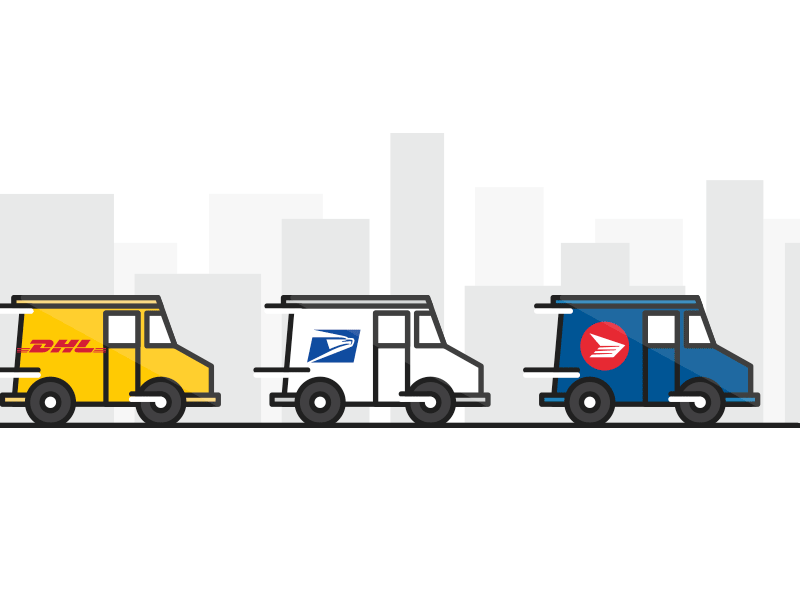 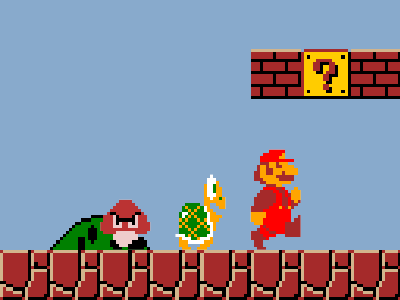 কম্পিউটার গেমস বা ভিডিও গেমস গুলোতে মাল্টিমিডিয়ার ব্যাপক ব্যবহার শুরু হয়েছে।
দলীয় কাজ
সময়ঃ 
১০ মিনিট
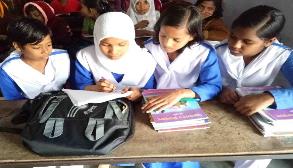 দৈনন্দিন জীবনে মাল্টিমিডিয়া ব্যবহারের ক্ষেত্রসমূহ চিহ্নিত করে তোমাদের মতামত তুলে ধর।
মূল্যায়ন
মাল্টিমিডিয়ার আভিধানিক অর্থ কী?

 বিভিন্ন প্রকাশ মাধ্যমের সমন্বয় বলা হয় কোনটিকে?

 সারা দুনিয়াতে টেক্সটের যাবতীয় কাজ কোনটির মাধ্যমে সম্পূর্ণ হয়ে থাকে?

 শিক্ষার উপকরণ হিসেবে কোনটির ব্যবহার ব্যাপক?
বাড়ির কাজ
বর্তমানে শিক্ষাক্ষেত্রে মাল্টিমিডিয়ার ব্যবহার ব্যাপক  এবং পাঠদানকে করে তোলে সহজ ও আকর্ষনীয় উক্তিটির যৌক্তিকতা ব্যাখ্যা করে তোমার মতামত খাতায় লিখে আনবে।
আজকের পাঠে সকলকে ধন্যবাদ
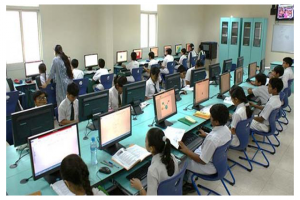